КОНКУРСНЫЙ УРОКЛекция-консультация
Заслуженного учителя России, абсолютного победителя 
конкурса «Учитель года России – 2003», 
директора ГБОУ гимназия №166 Центрального района Санкт-Петербурга,
члена оргкомитета конкурса «Учитель года России-2018»
Игоря Альбертовича Карачевцева
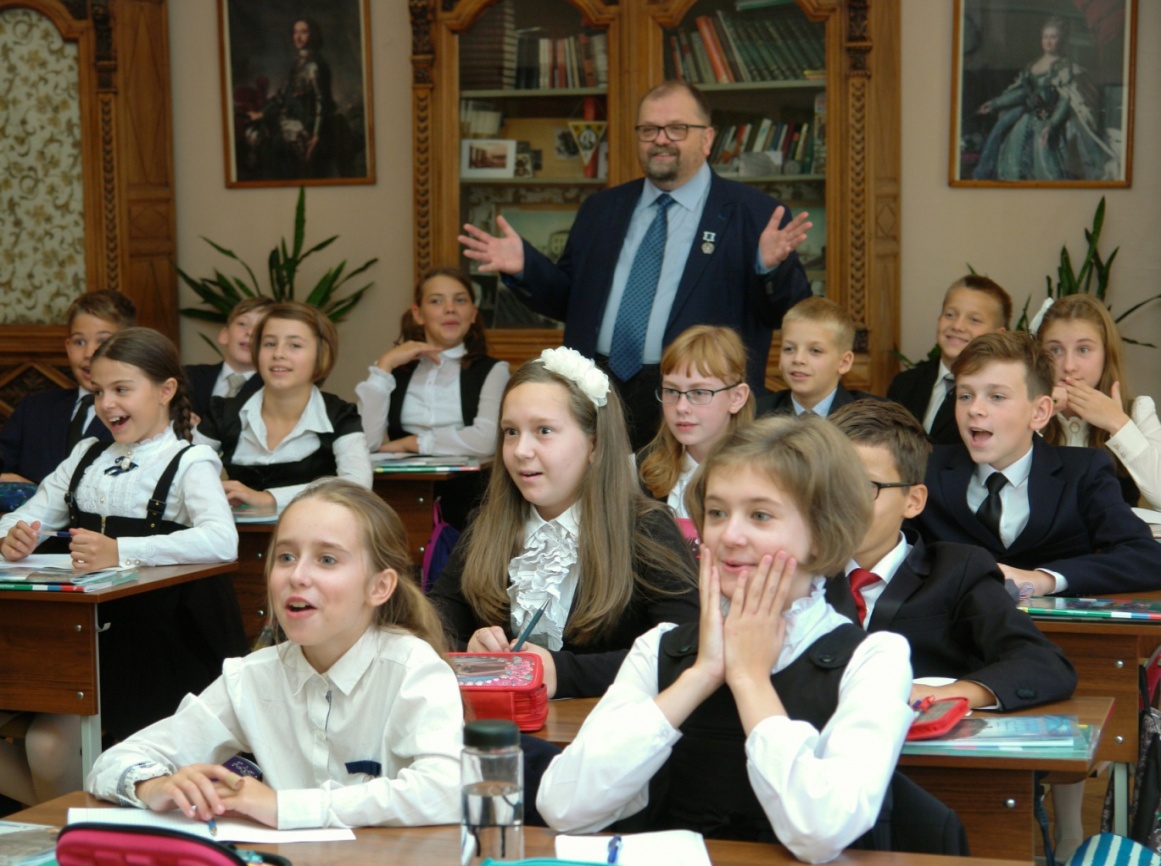 Во всем мне хочется 
дойти до самой сути…
Б.Л.Пастернак
Цели конкурсного урока:
раскрытие конкурсантами своего профессионального потенциала в условиях планирования, проведения и анализа эффективности учебного занятия (урока); 
проявление творческого потенциала, самостоятельности, умения ориентироваться в ситуации;
знание своего предмета и способности выйти в обучении на межпредметный и метапредметный уровни.
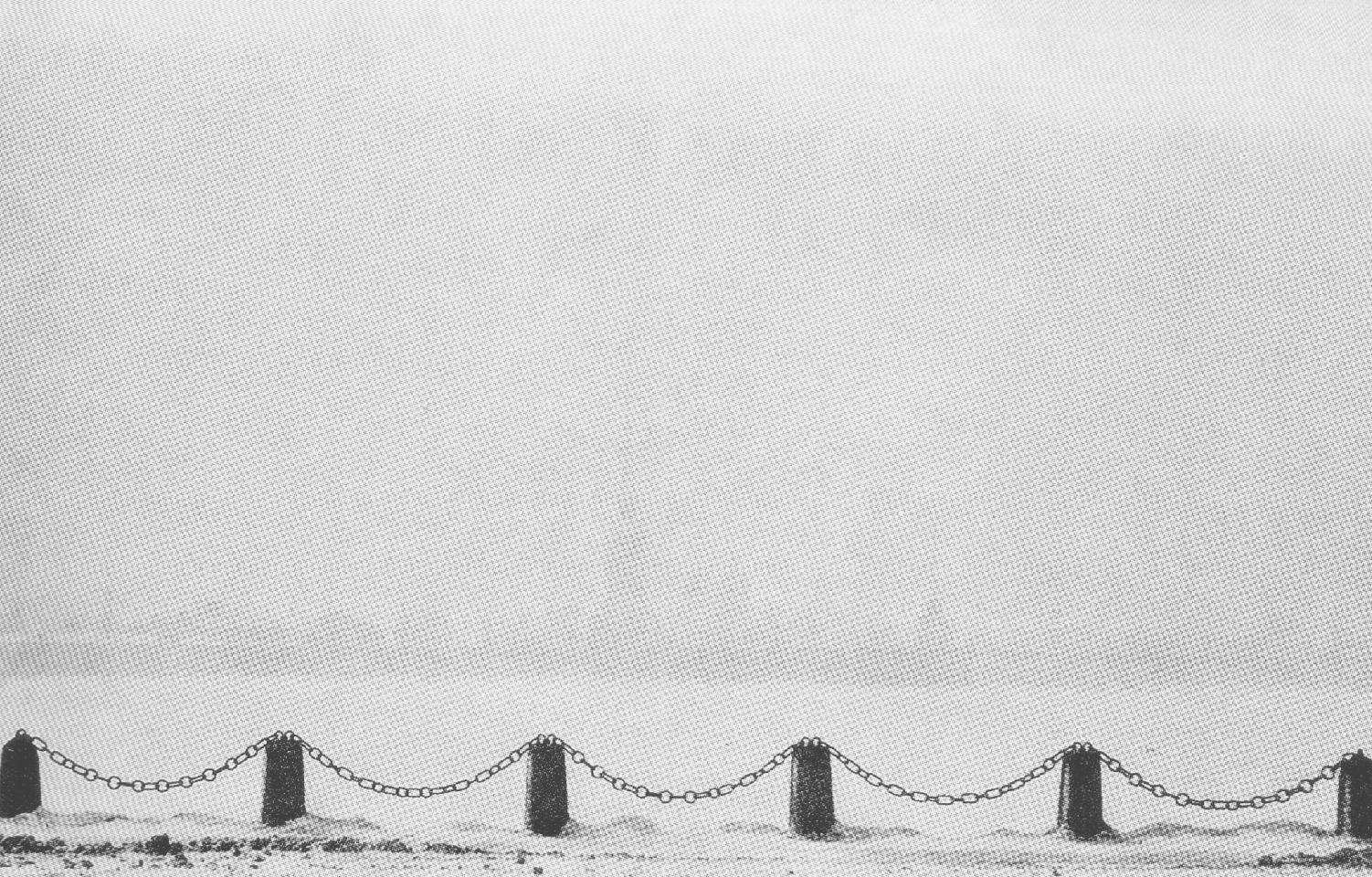 Критерии оценивания конкурсного урока:
Информационная и языковая грамотность;
Результативность;
Методическое мастерство и творчество;
Мотивирование к обучению;
Рефлексия и оценивание;
Организационная культура;
Эффективная коммуникация;
Ценностные ориентиры;
Метапредметность и межпредметная интеграция;
Самостоятельность и творчество.
(до 10 баллов каждый критерий)
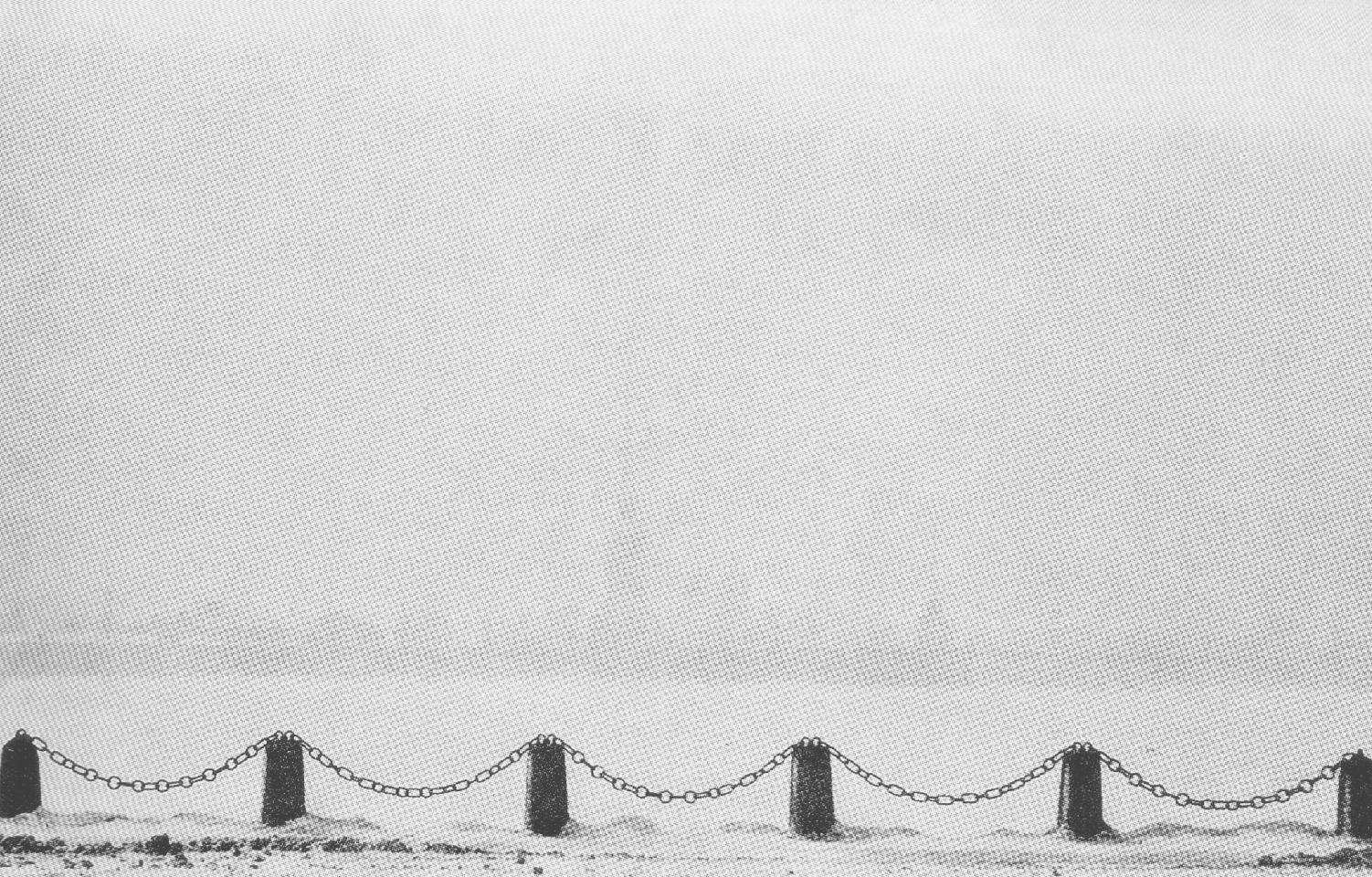 Некоторые подходы к построению современного урока гуманитарной направленности:
раскрытие человека как личности, человека в самых сущностных его проявлениях (Антропологический подход);
раскрытие в процессе обучения философских методологических основ конкретных наук (Метапредметный подход);
показ гармонической взаимосвязи между различными сферами общественного сознания, их диалектического единства (Интегративный подход);
изучение особенностей процесса мышления, культуры умственного труда (Гносеологический подход);
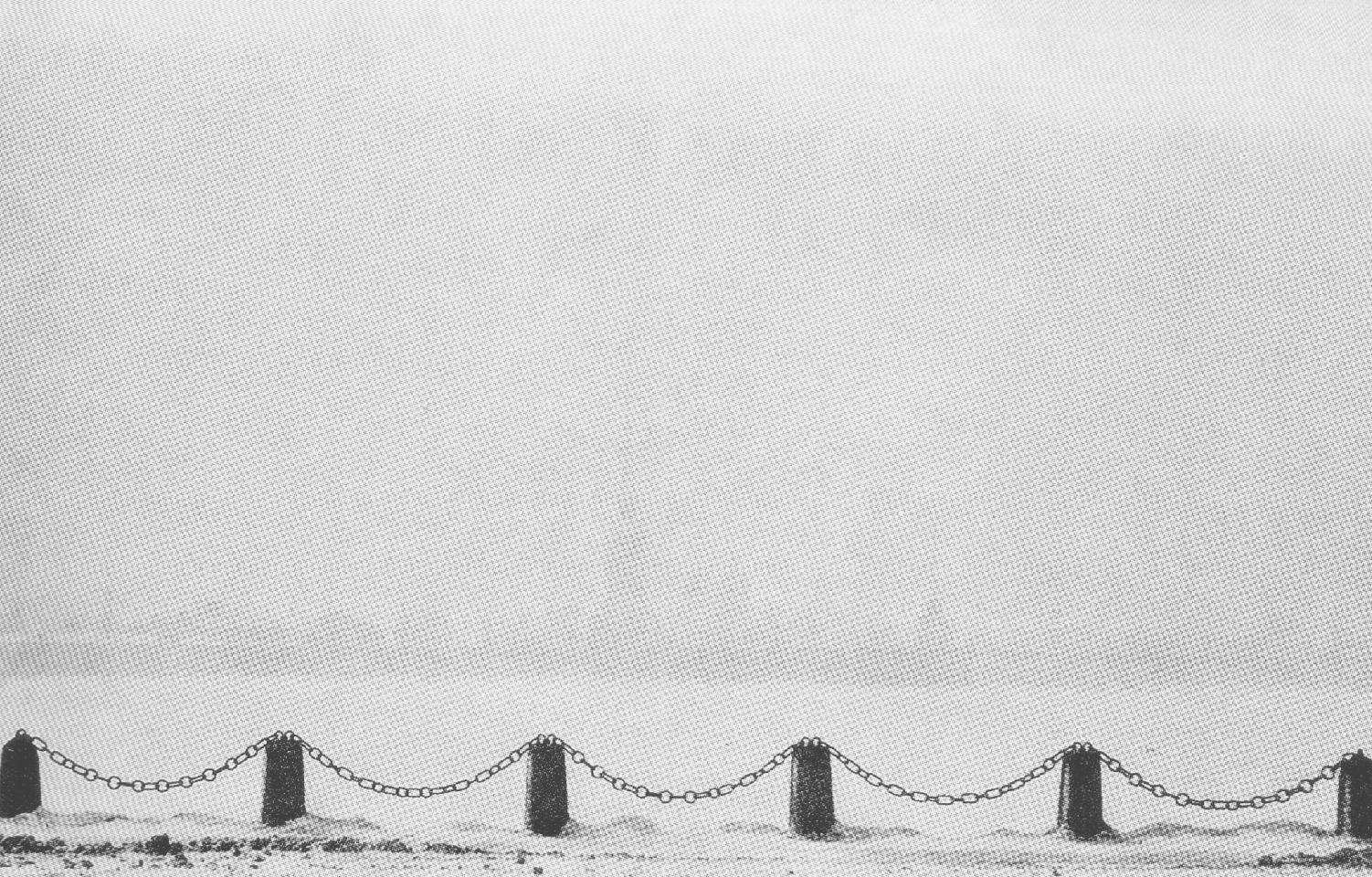 Некоторые подходы к построению современного урока гуманитарной направленности:
раскрытия на уроках сущности и противоречий диалога культур (Культурологический подход).

постановку перед учащимися вопросов этической ответственности человека в процессе образования и иной деятельности (Этический подход);

демонстрация на уроках красоты научного познания и образовательного процесса на всех стадиях его развития (Эстетический подход);
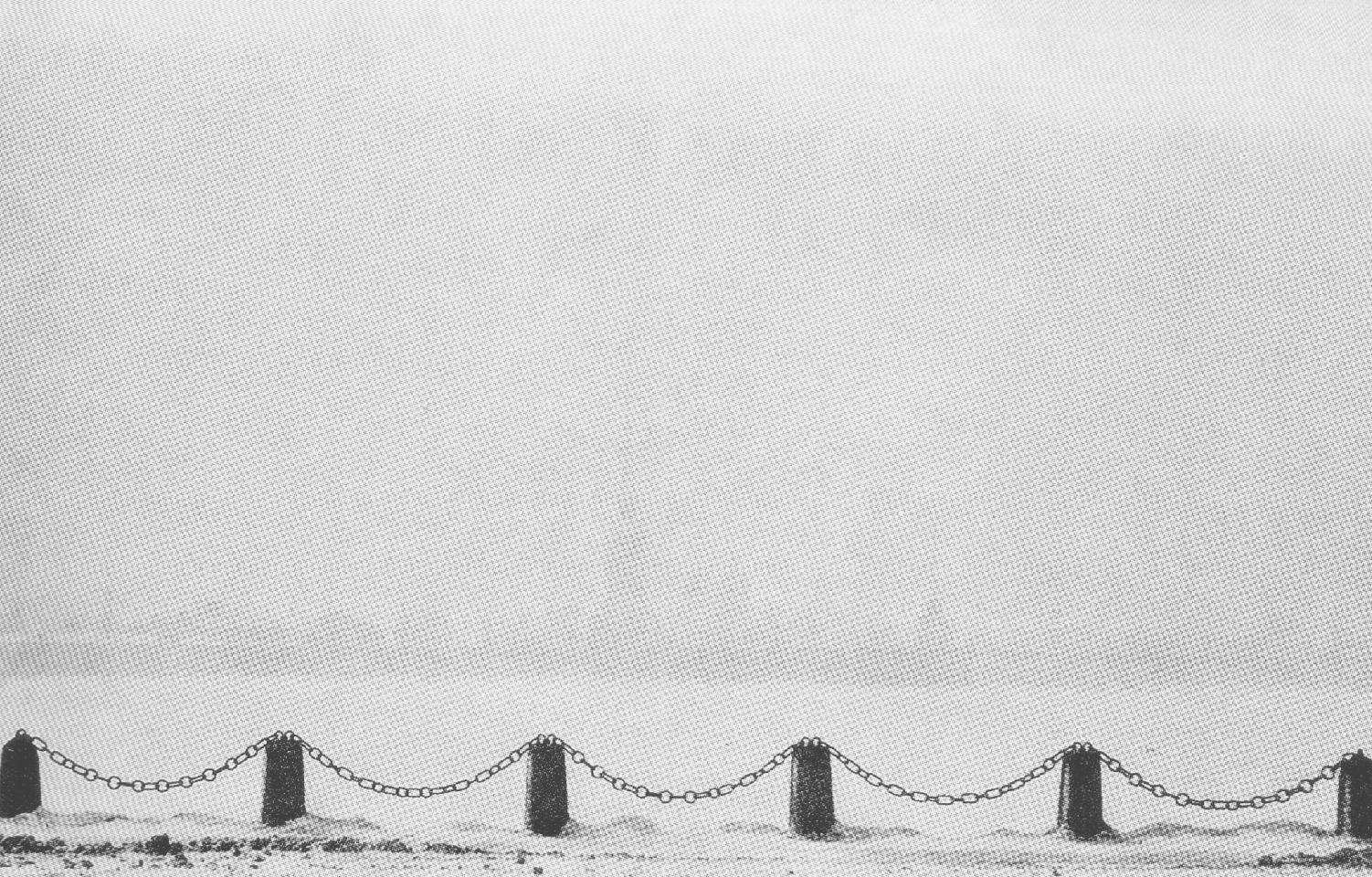 Возможные этапы моделирования урокагуманитарной направленности
Знакомство  с  учебным  материалом  и «перевод»его участниками образовательного  процесса  на  свой субъективный «язык».  Предъявление разных  восприятий  и интерпретаций учебного материала.
Процесс согласования мнений, суждений и оценок, поиск  способов  адекватного понимания  учебного  материала как «текста культуры».
Предъявление учителем задачи нового, более сложного, уровня решения образовательной задачи, связанной с пониманием изучаемого на уроке материала.
Рефлексия учителя и учащихся своего отношения к собственной деятельности на уроке, анализ характера соавторства на уроке.
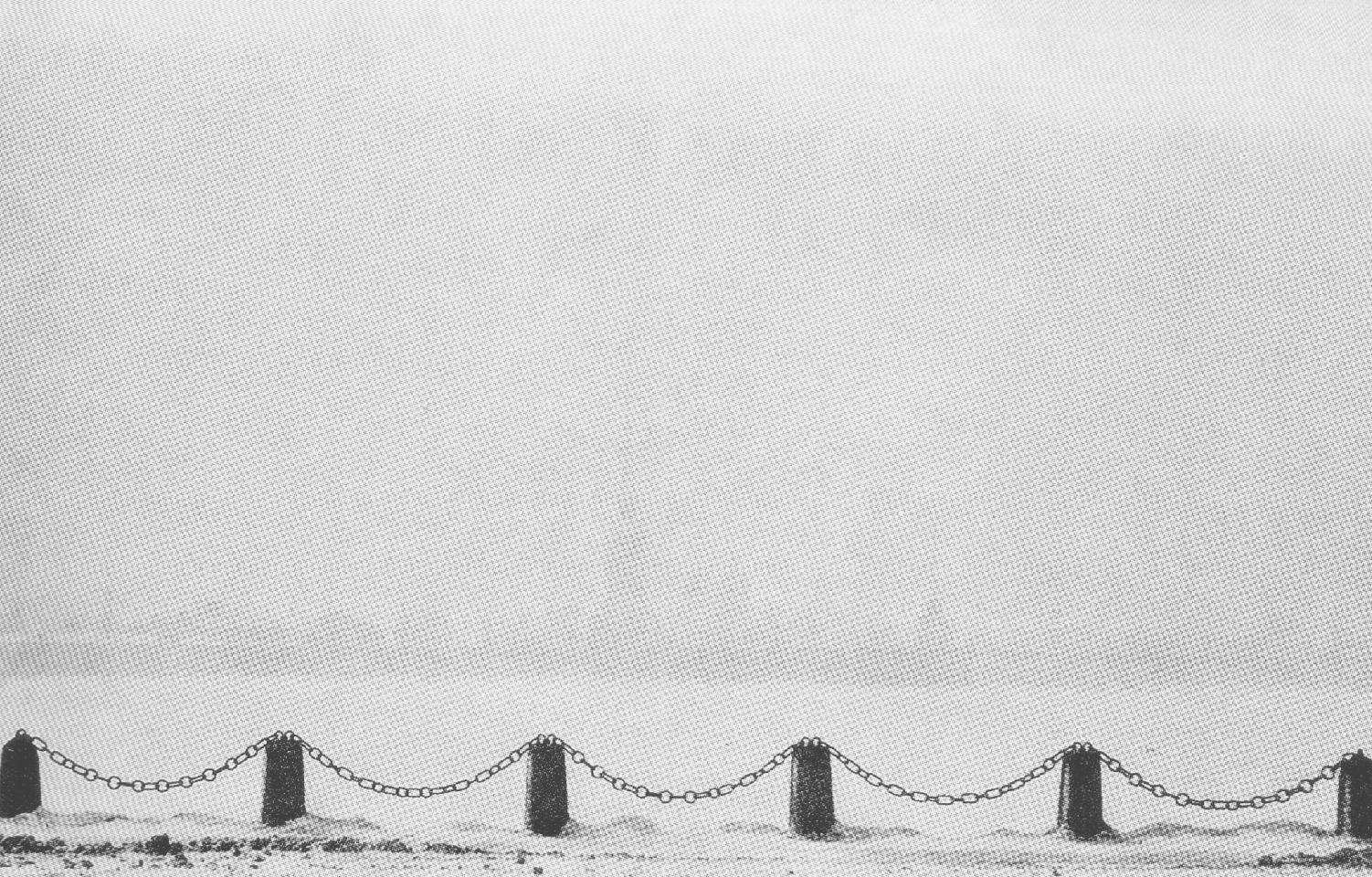 Конкурсный урок должен 
развивать и звать на поиск истины…
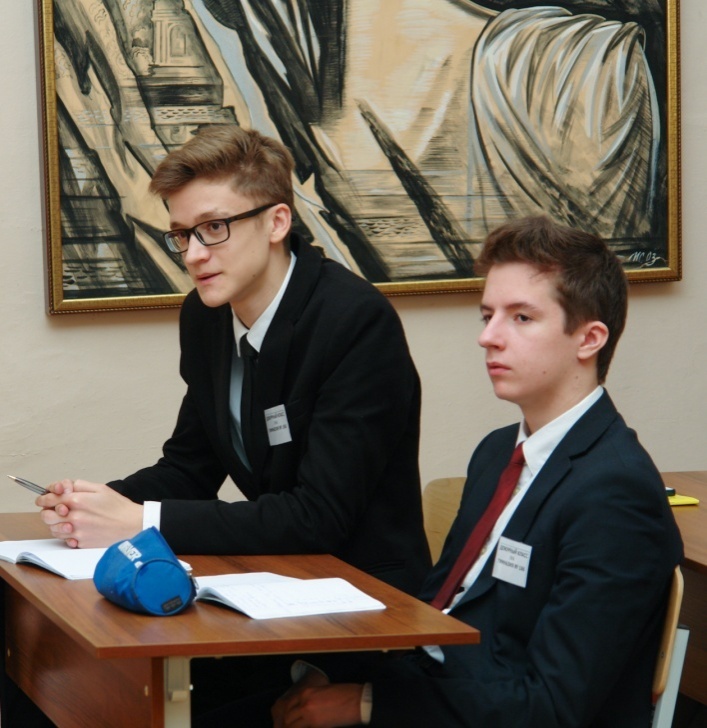 Через сомнения приходим к истине. 
Цицерон
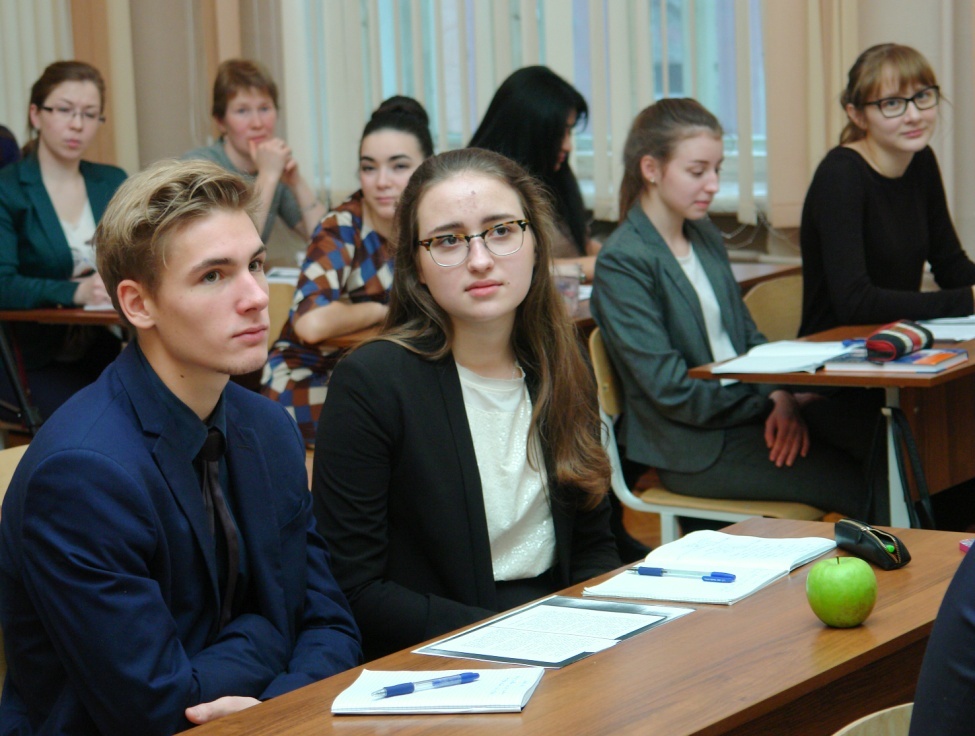 Либо вы поднимитесь на одну ступень сегодня, или соберётесь с силами, чтобы подняться на эту ступень завтра. 
Ф.Ницше
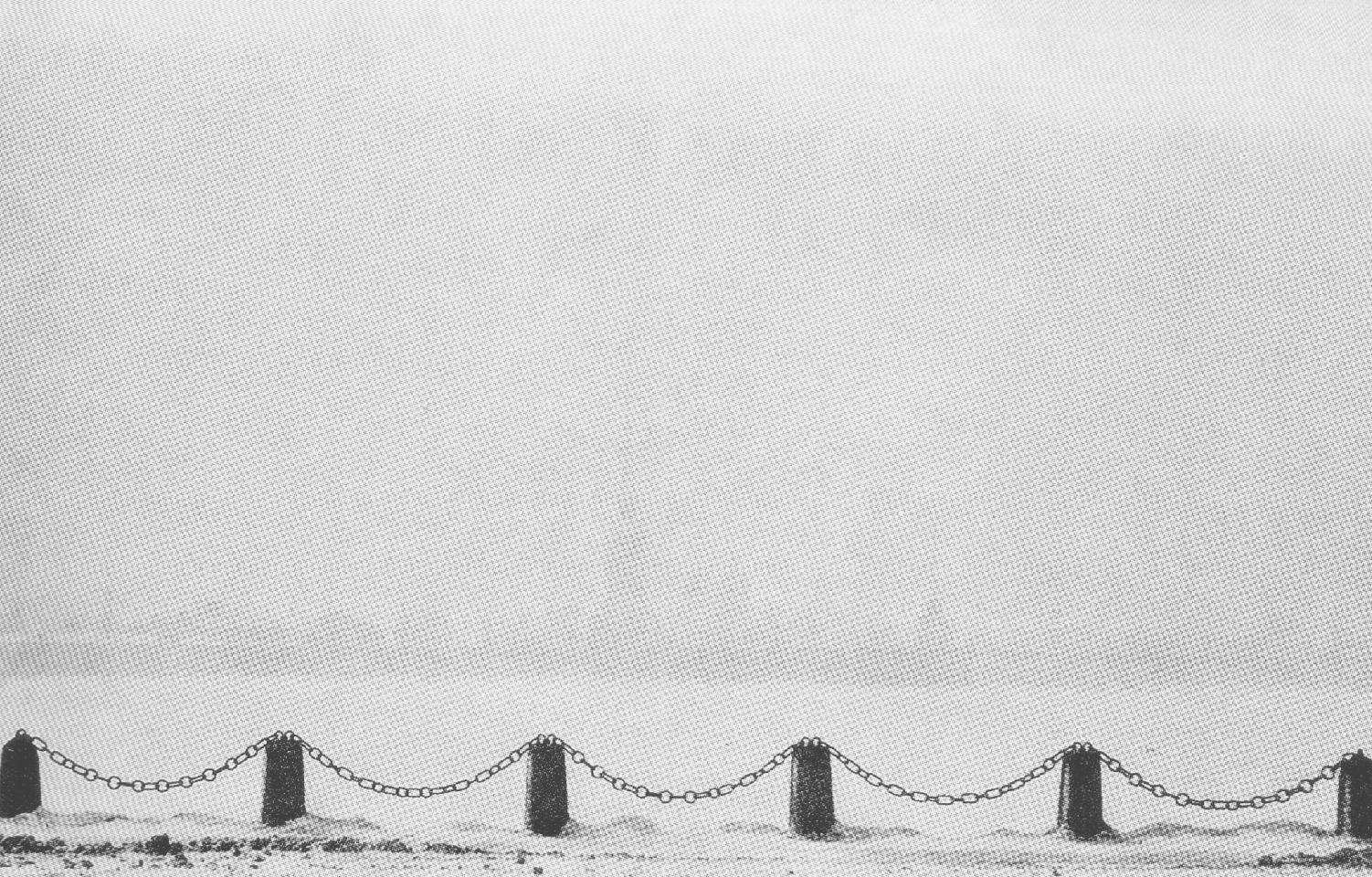 Конкурсный урок 
должен вдохновлять…
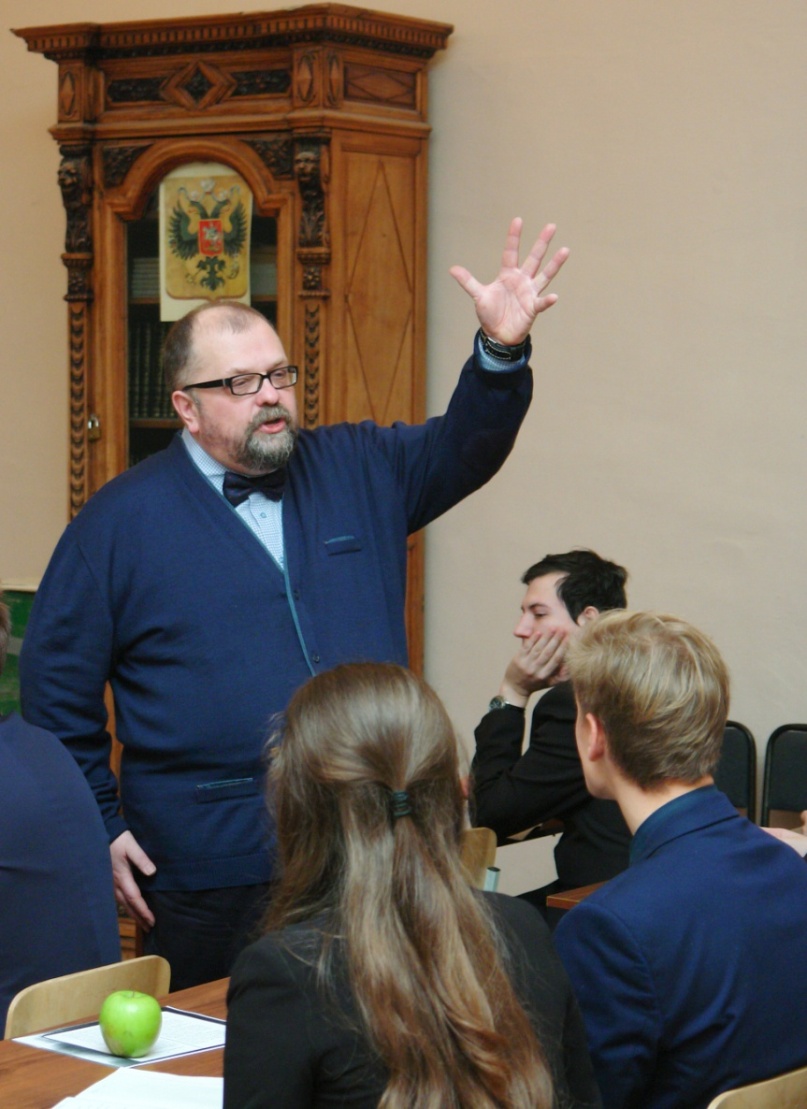 Вдохновение, когда оно приходит ко мне, застает меня за работой. 
П.Пикассо
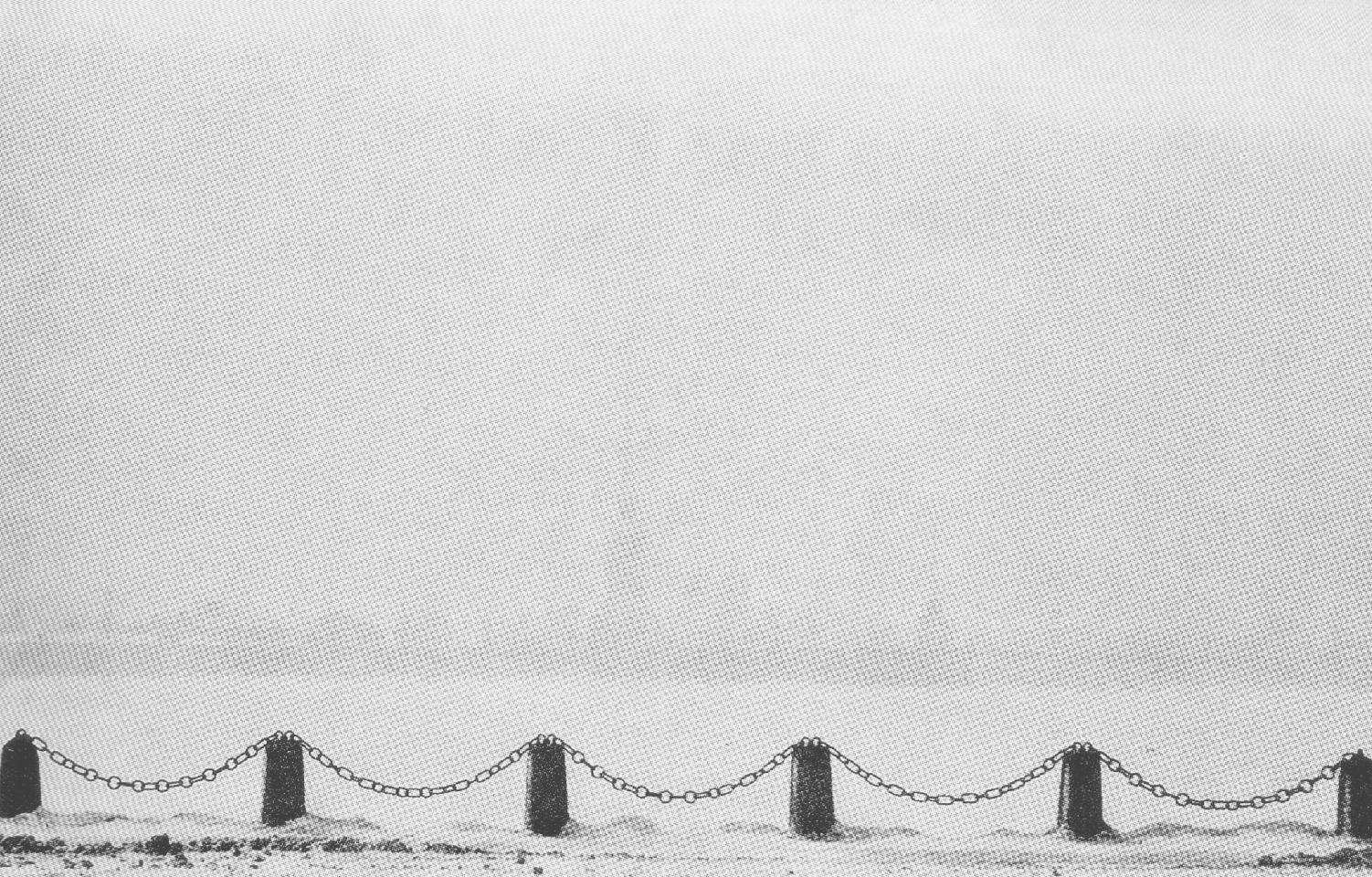 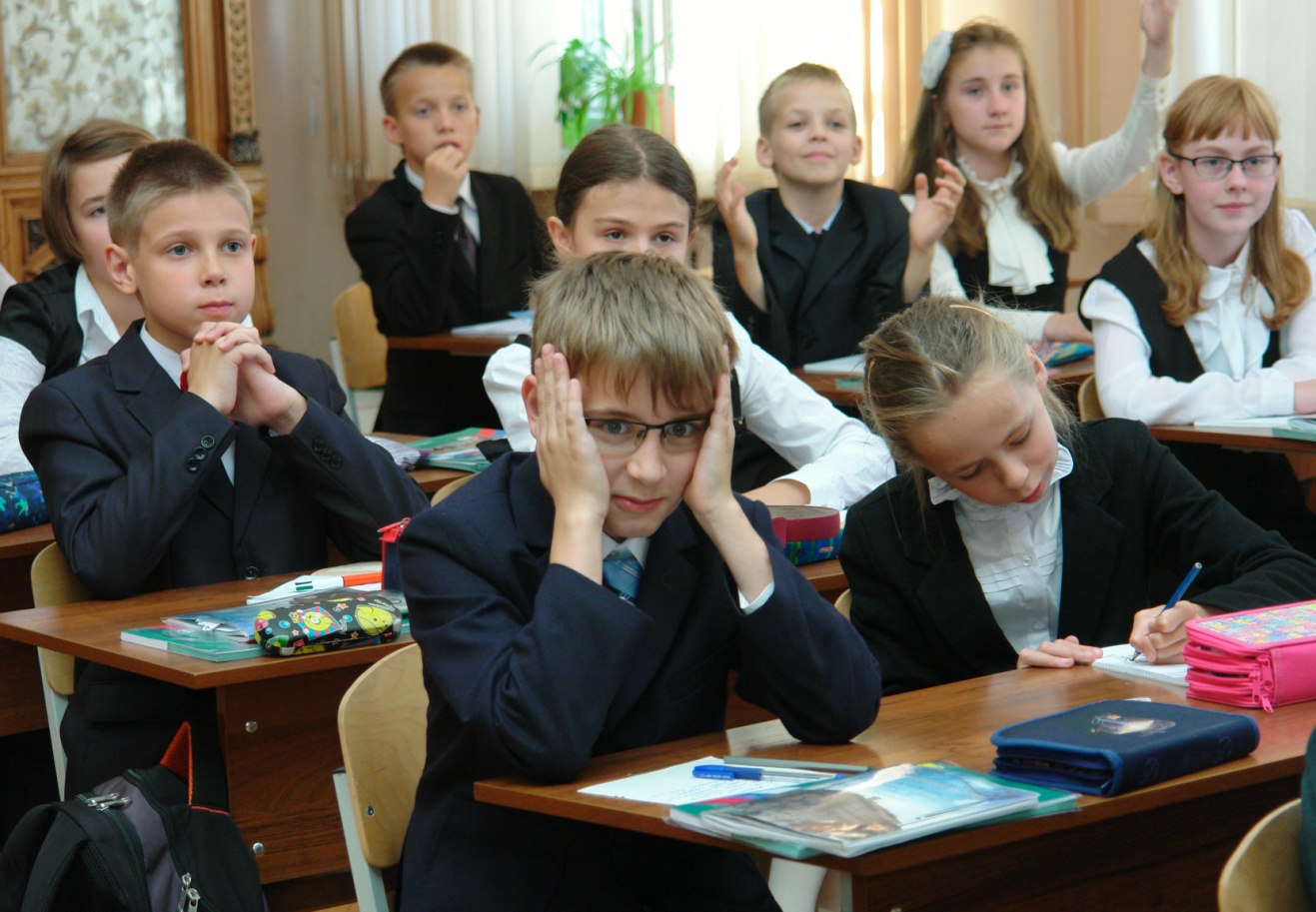 На уроках все дети разные…
А мы, учителя?
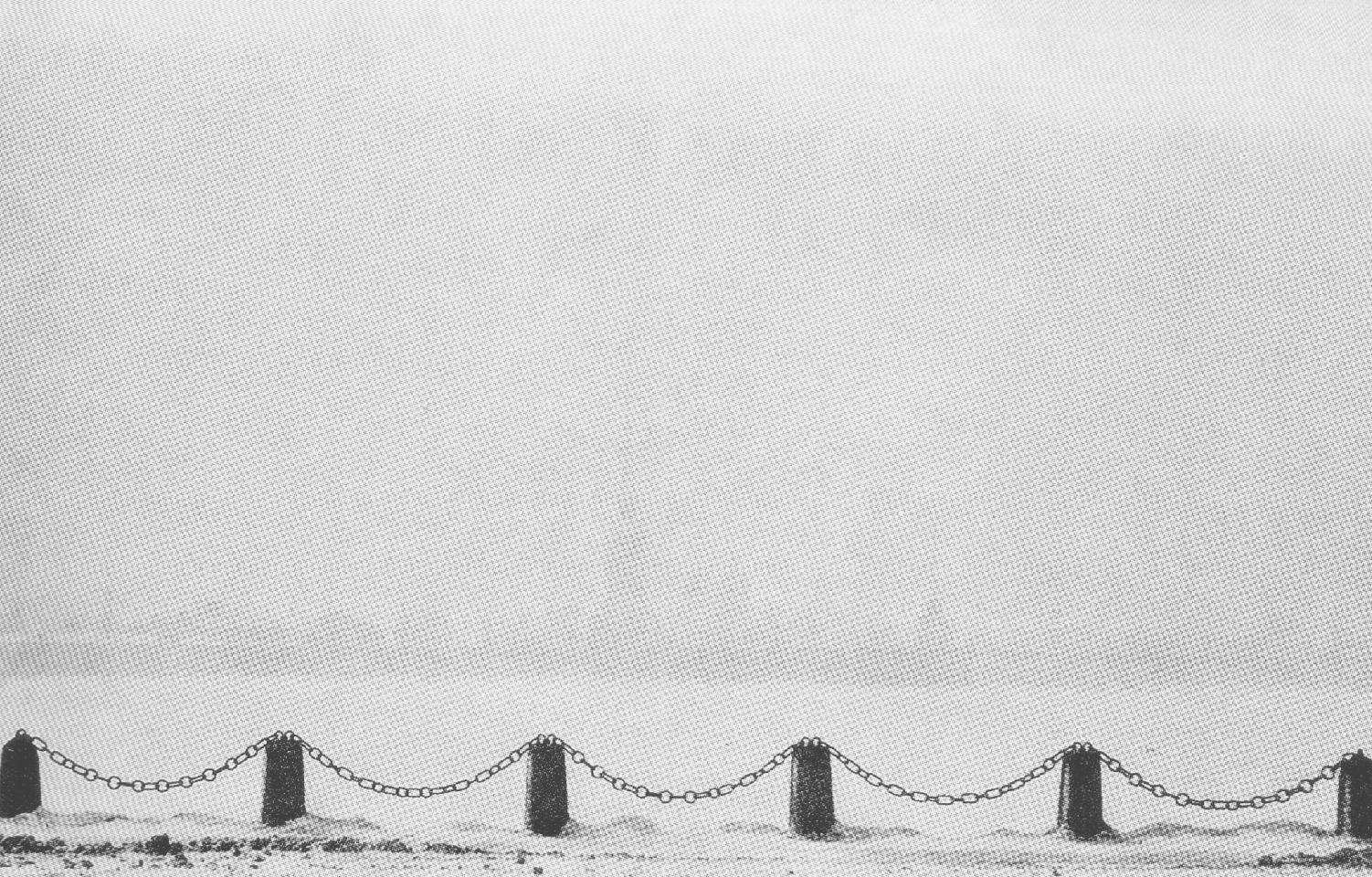